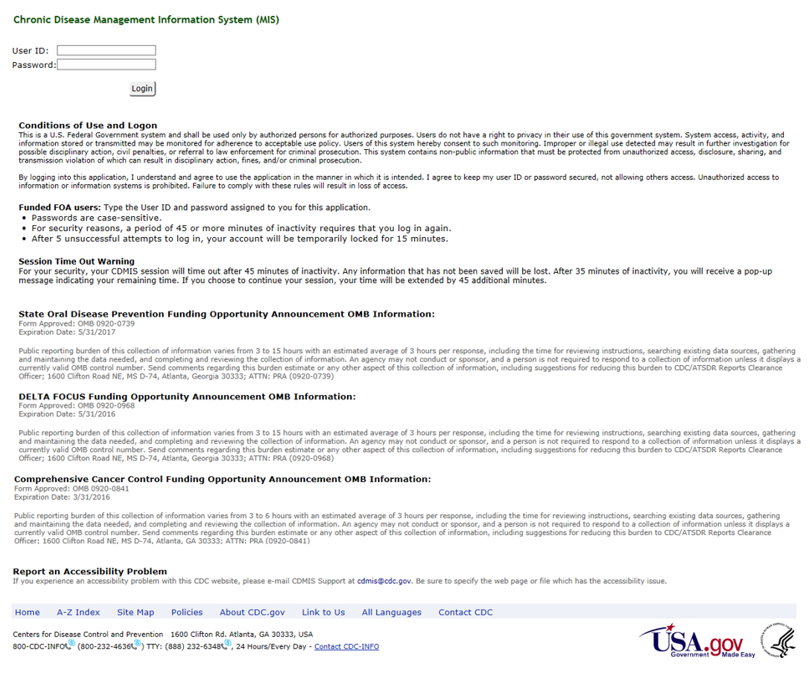 CCC-1205 LIDS Strategy enhancement
1
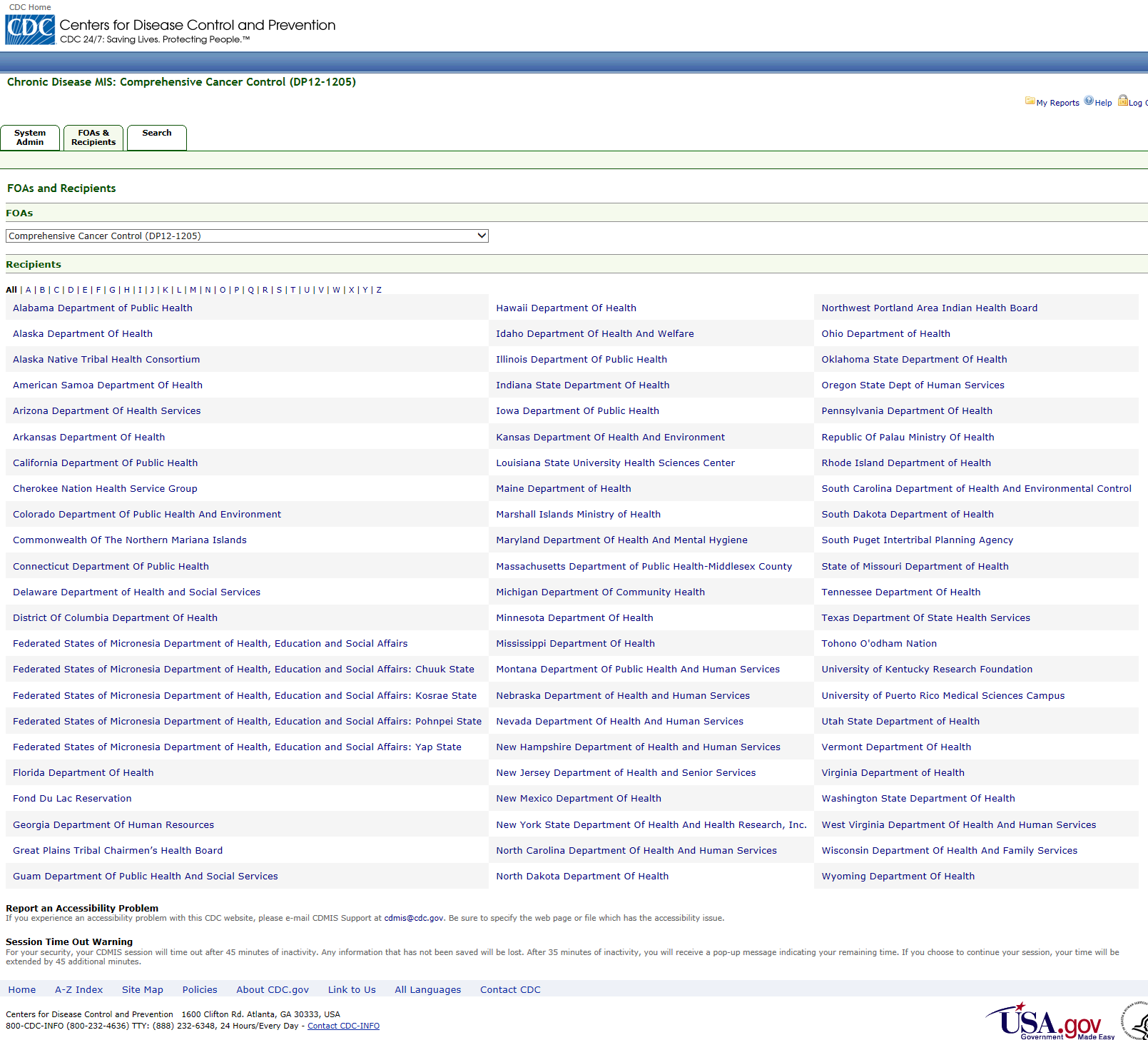 CCC-1205 LIDS Strategy enhancement
2
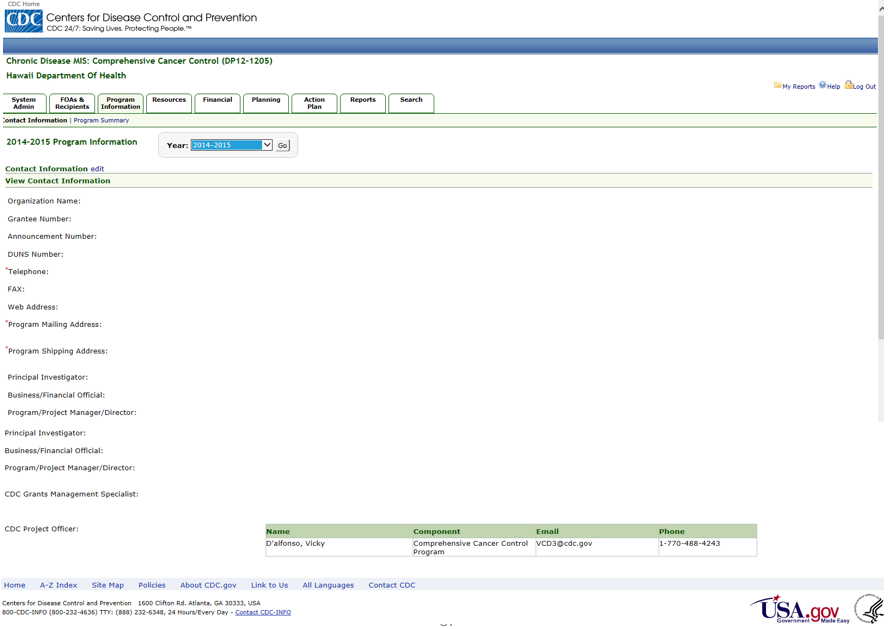 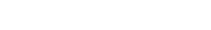 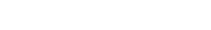 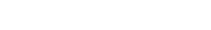 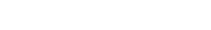 CCC-1205 LIDS Strategy enhancement
3
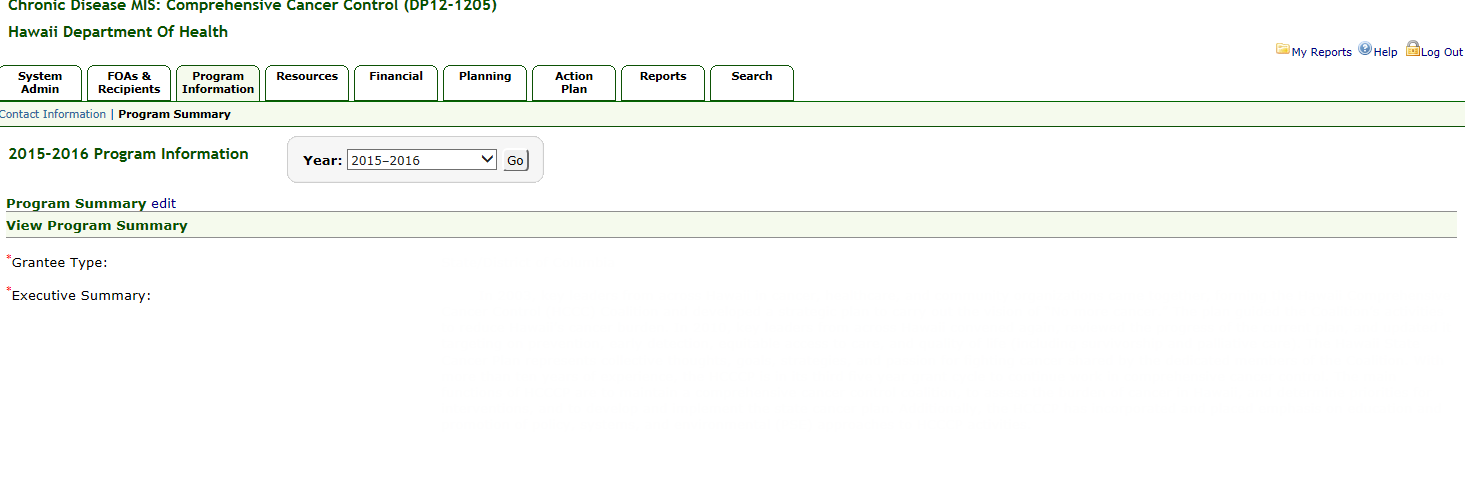 CCC-1205 LIDS Strategy enhancement
4
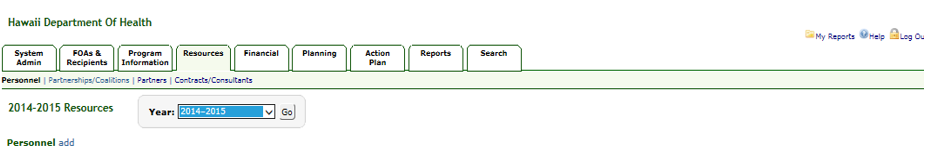 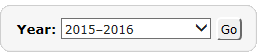 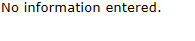 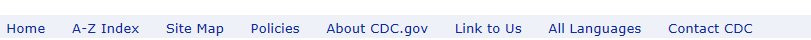 CCC-1205 LIDS Strategy enhancement
5
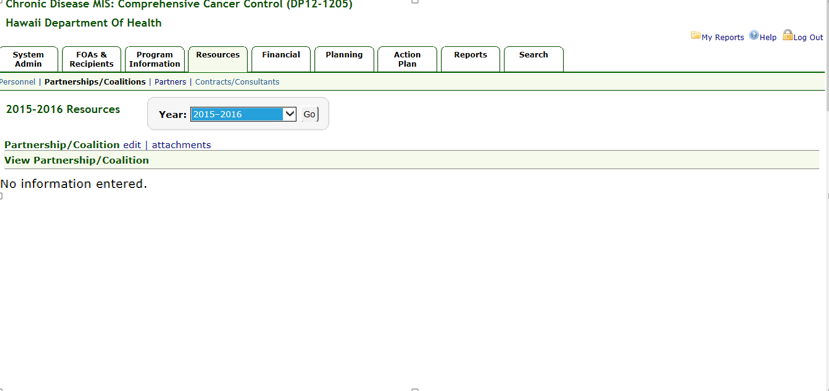 CCC-1205 LIDS Strategy enhancement
6
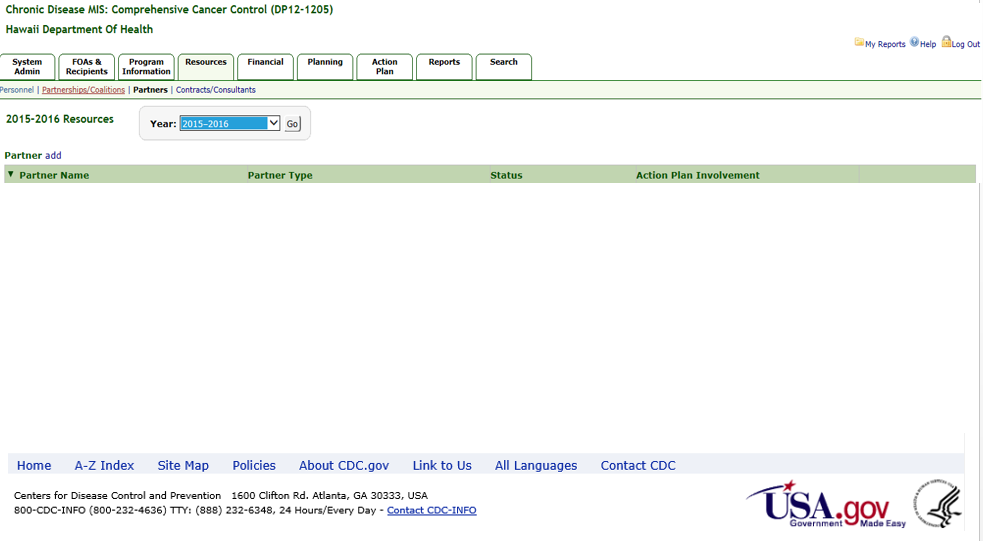 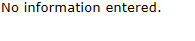 CCC-1205 LIDS Strategy enhancement
7
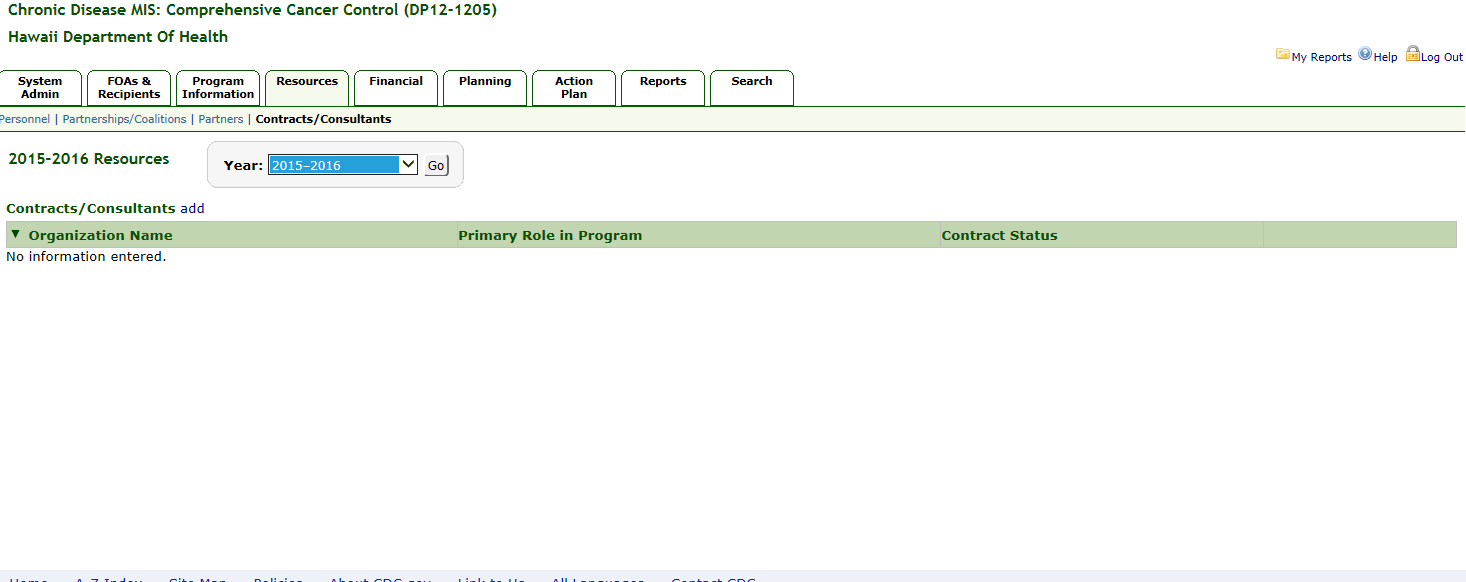 CCC-1205 LIDS Strategy enhancement
8
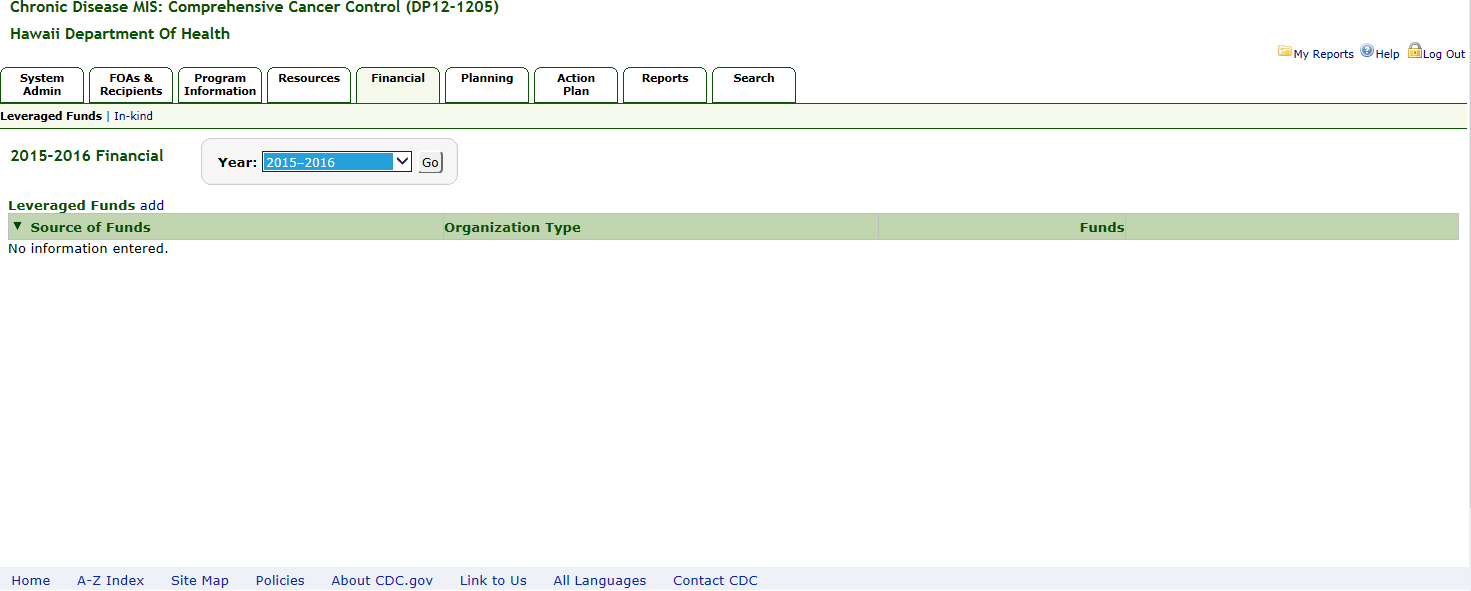 CCC-1205 LIDS Strategy enhancement
9
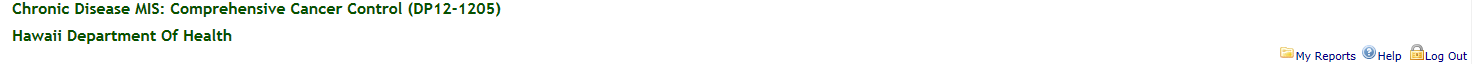 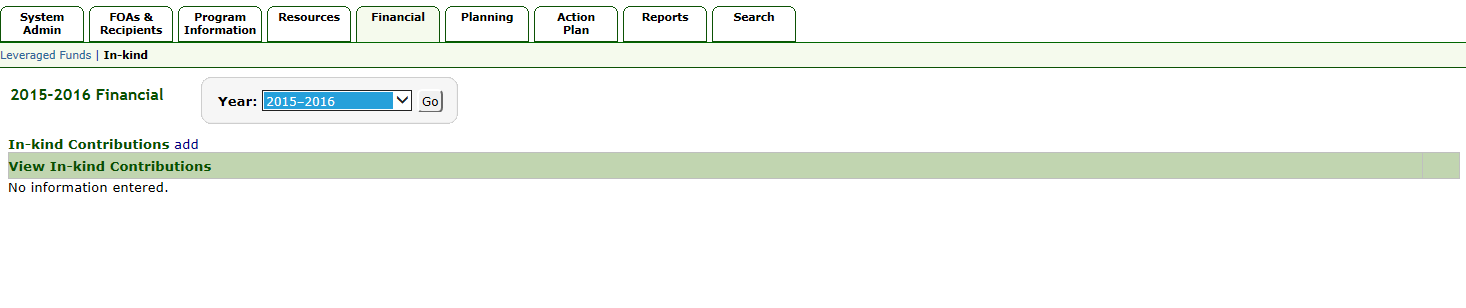 CCC-1205 LIDS Strategy enhancement
10
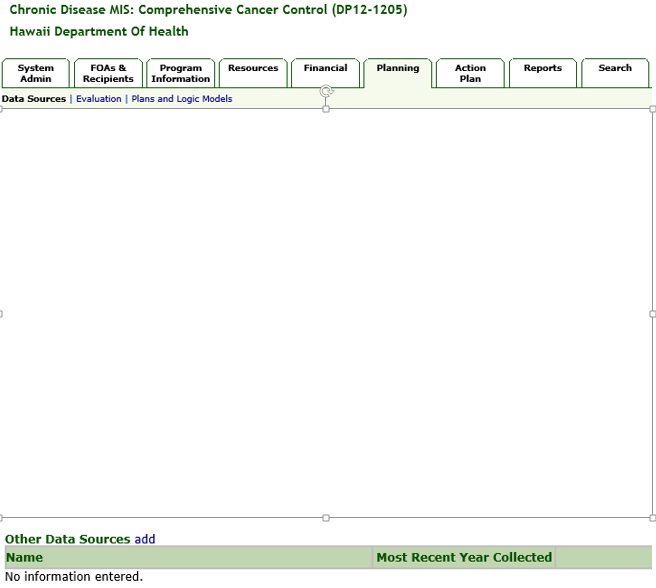 CCC-1205 LIDS Strategy enhancement
11
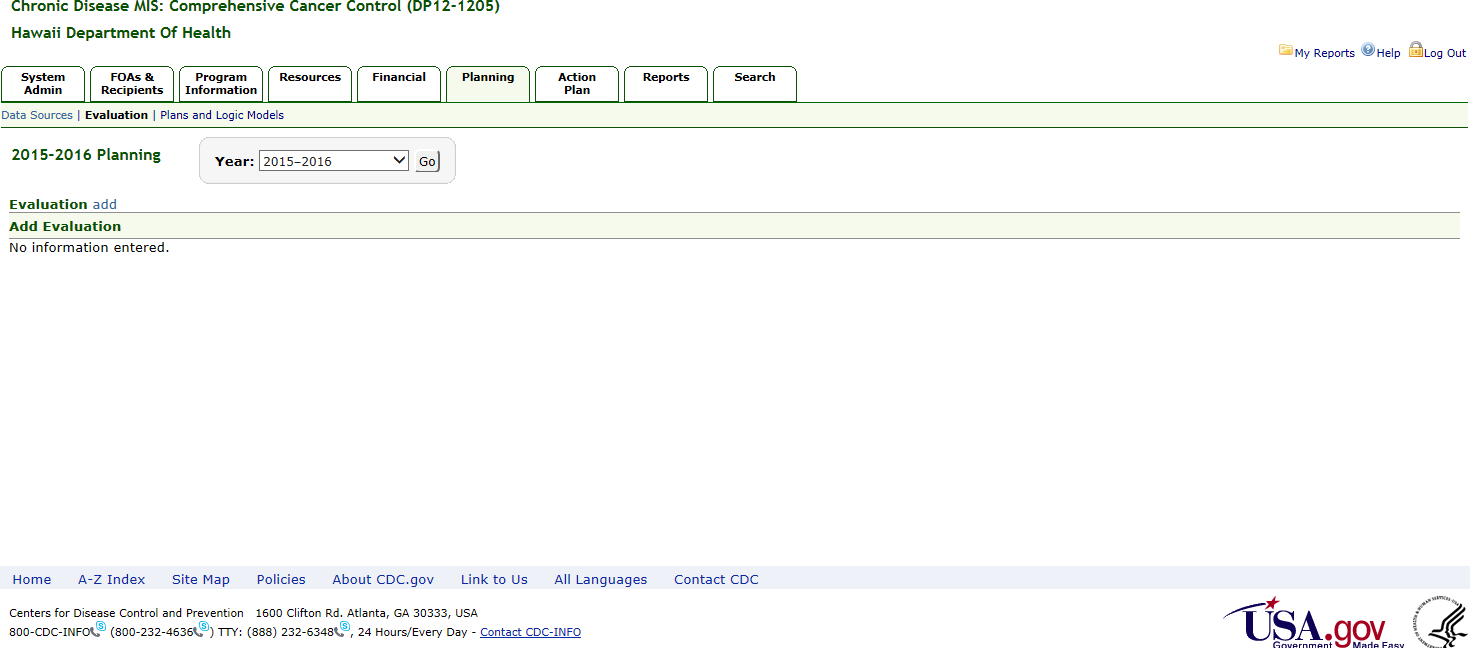 CCC-1205 LIDS Strategy enhancement
12
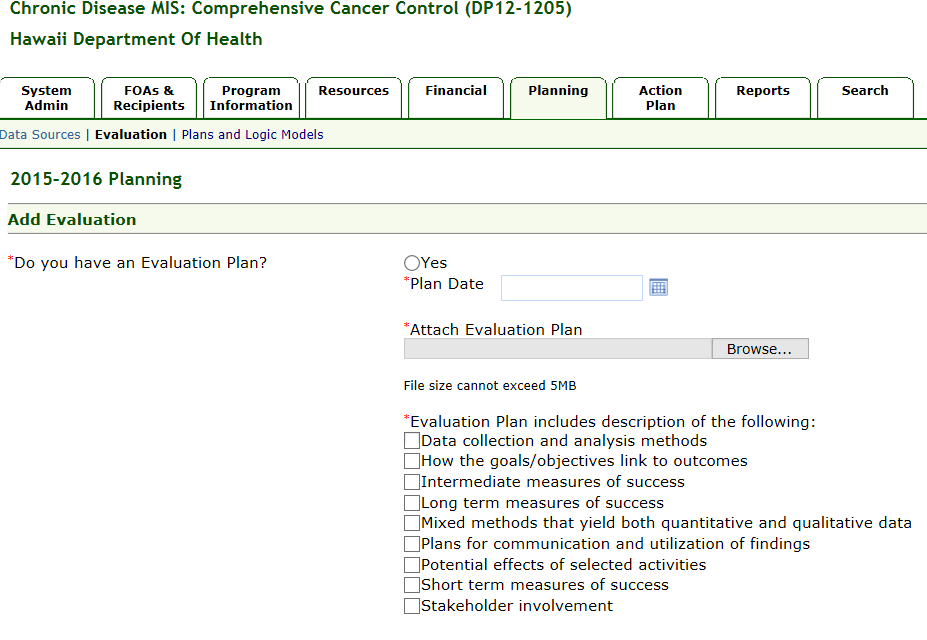 CCC-1205 LIDS Strategy enhancement
13
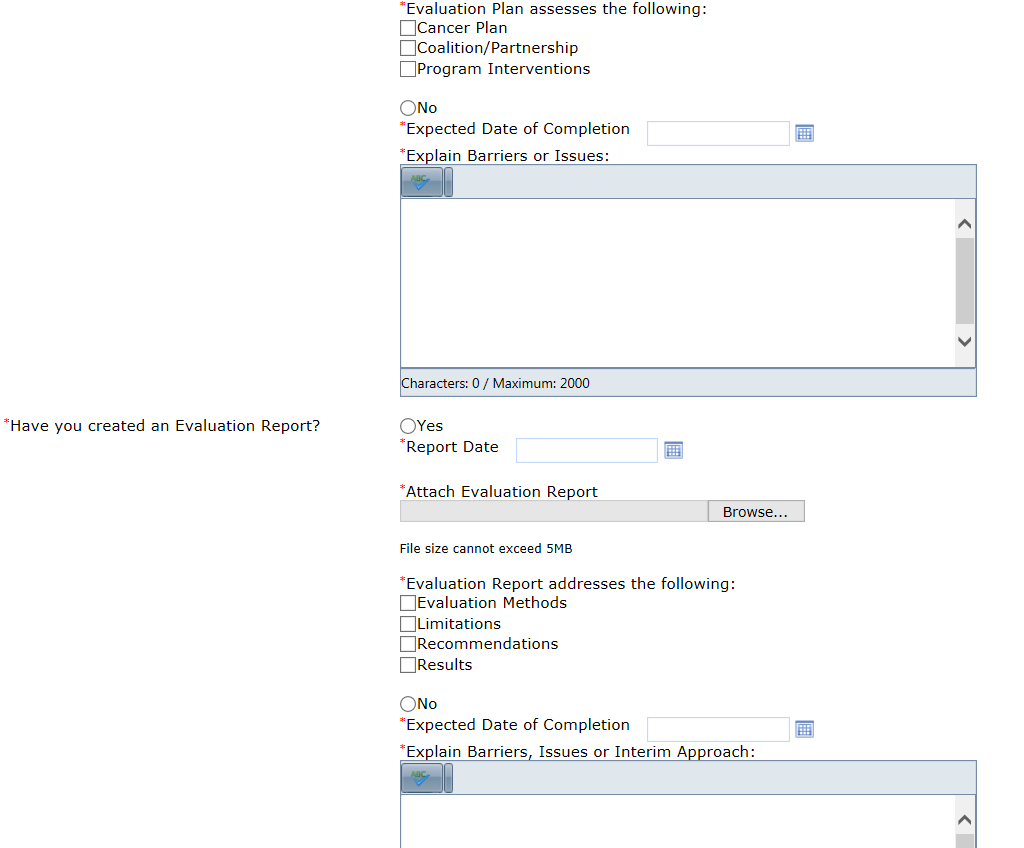 CCC-1205 LIDS Strategy enhancement
14
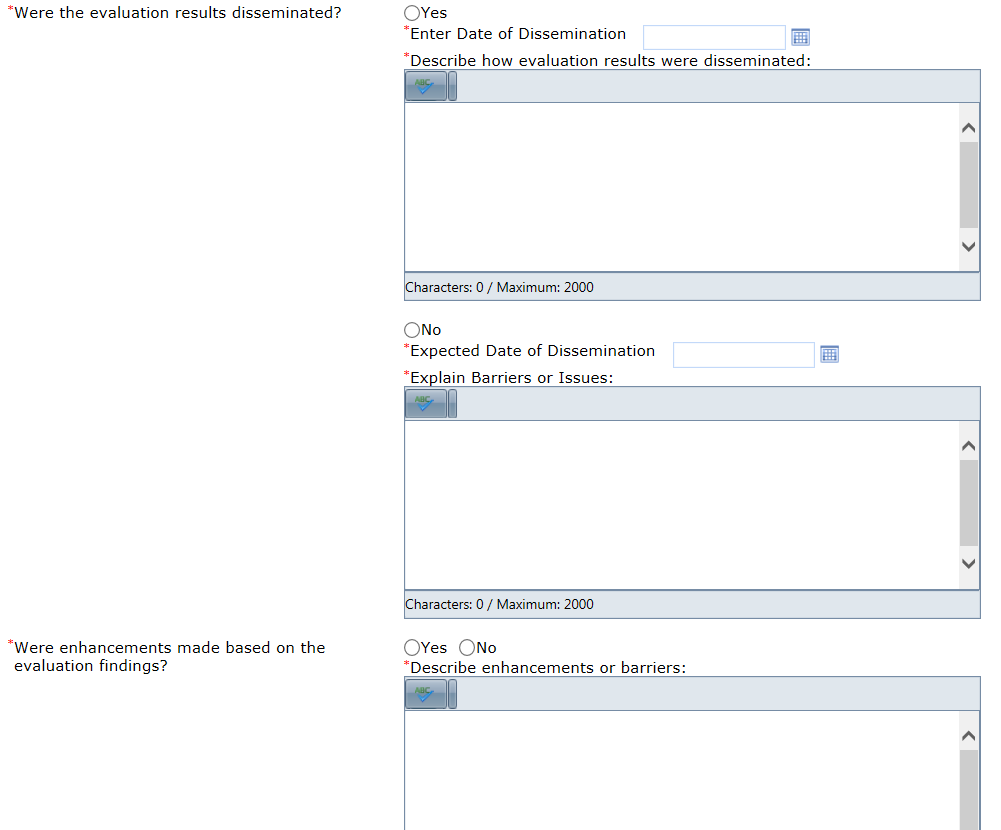 CCC-1205 LIDS Strategy enhancement
15
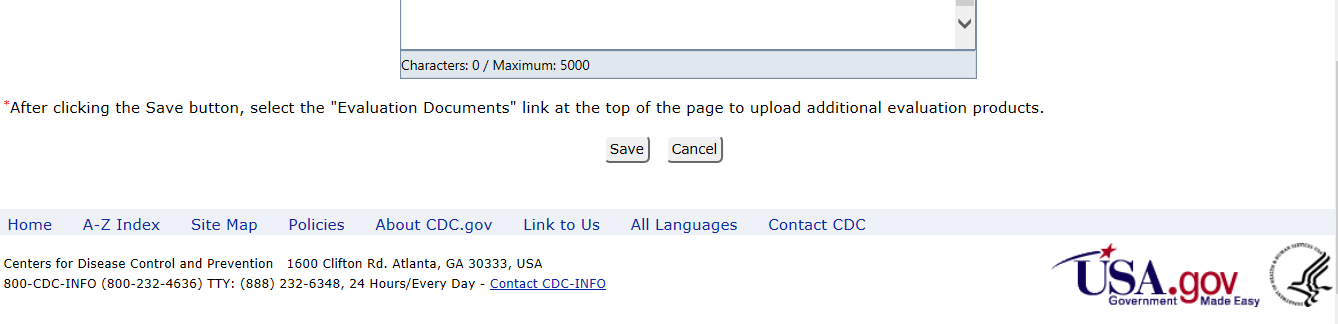 CCC-1205 LIDS Strategy enhancement
16
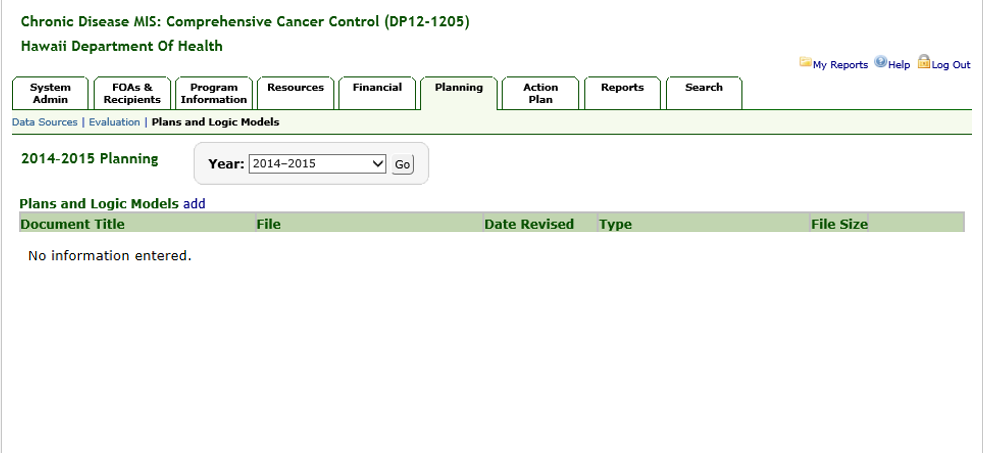 CCC-1205 LIDS Strategy enhancement
17
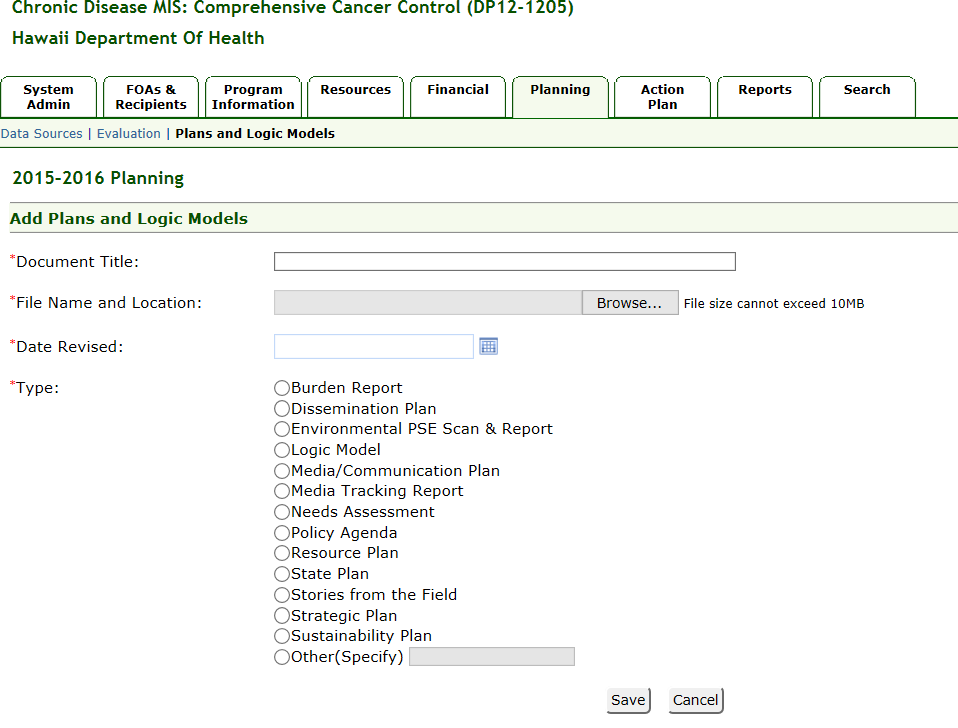 CCC-1205 LIDS Strategy enhancement
18
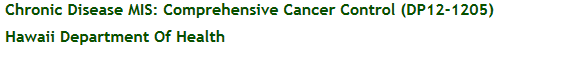 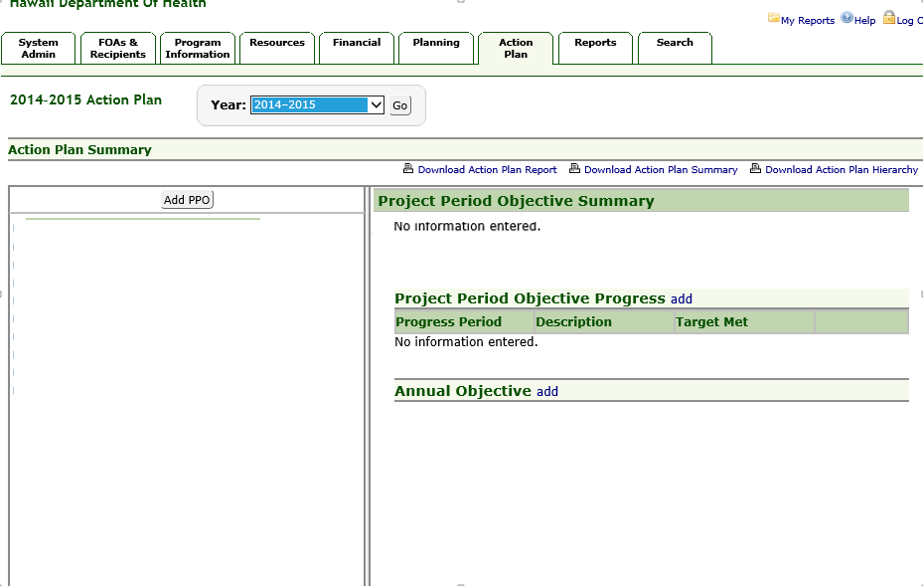 CCC-1205 LIDS Strategy enhancement
19
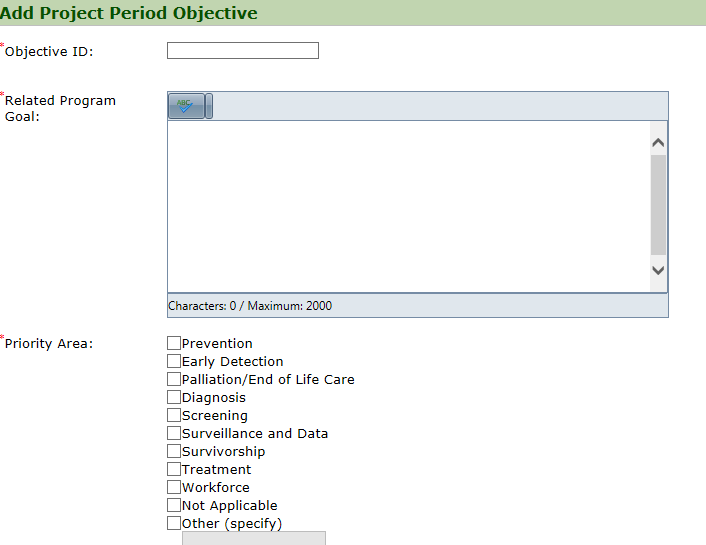 CCC-1205 LIDS Strategy enhancement
20
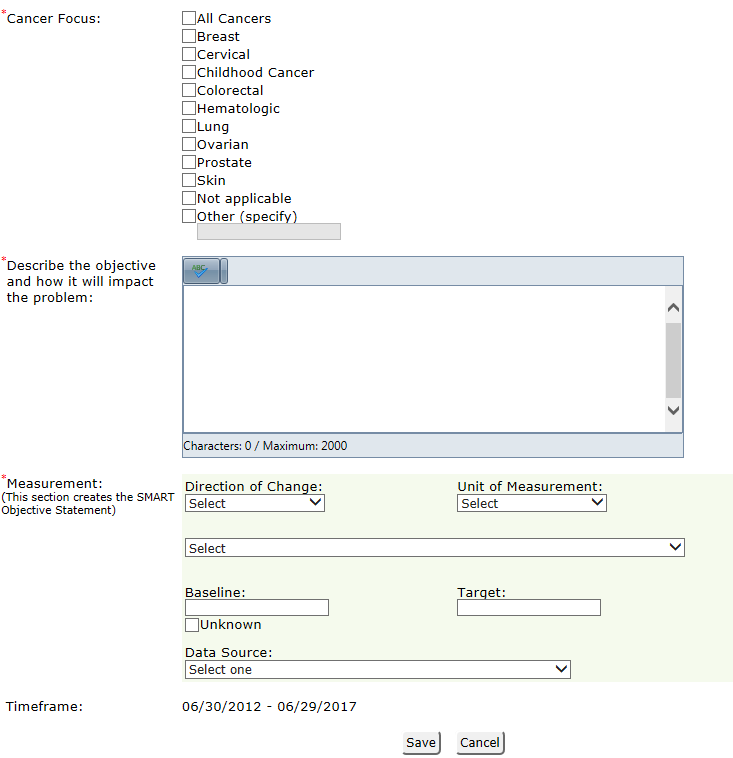 CCC-1205 LIDS Strategy enhancement
21
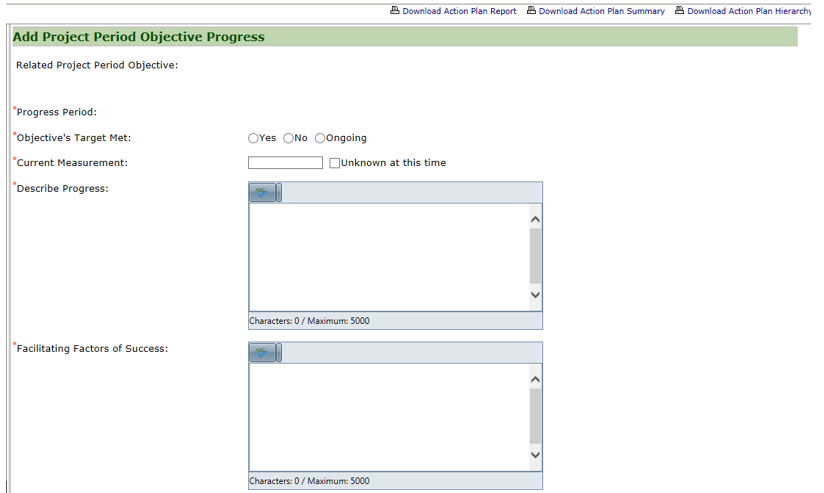 CCC-1205 LIDS Strategy enhancement
22
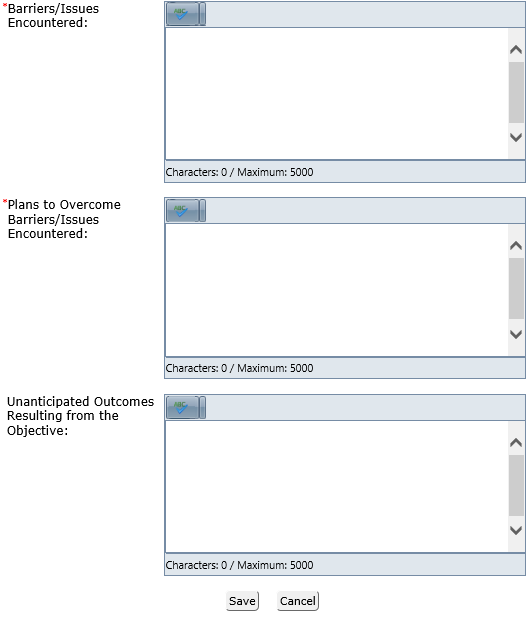 CCC-1205 LIDS Strategy enhancement
23
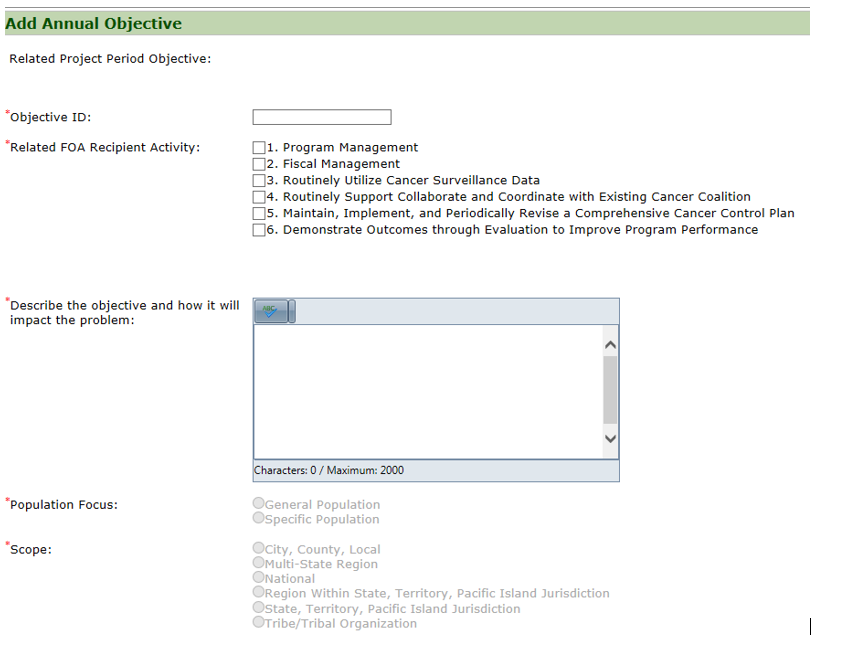 CCC-1205 LIDS Strategy enhancement
24
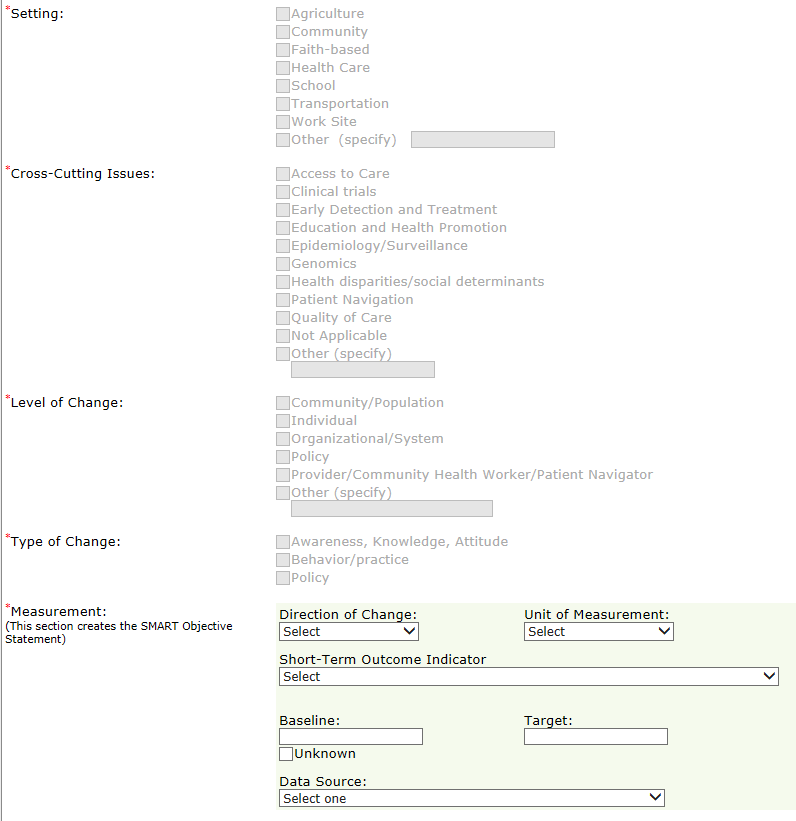 CCC-1205 LIDS Strategy enhancement
25
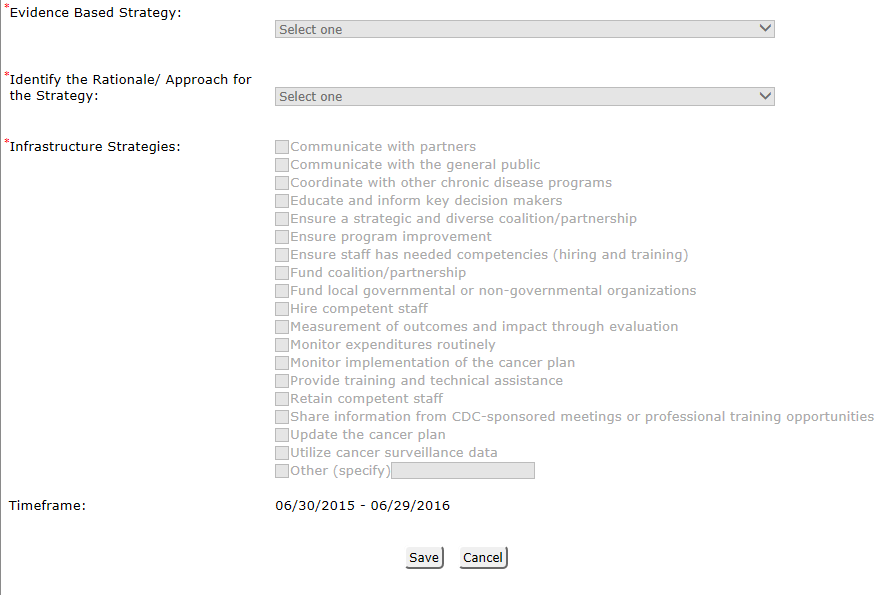 CCC-1205 LIDS Strategy enhancement
26
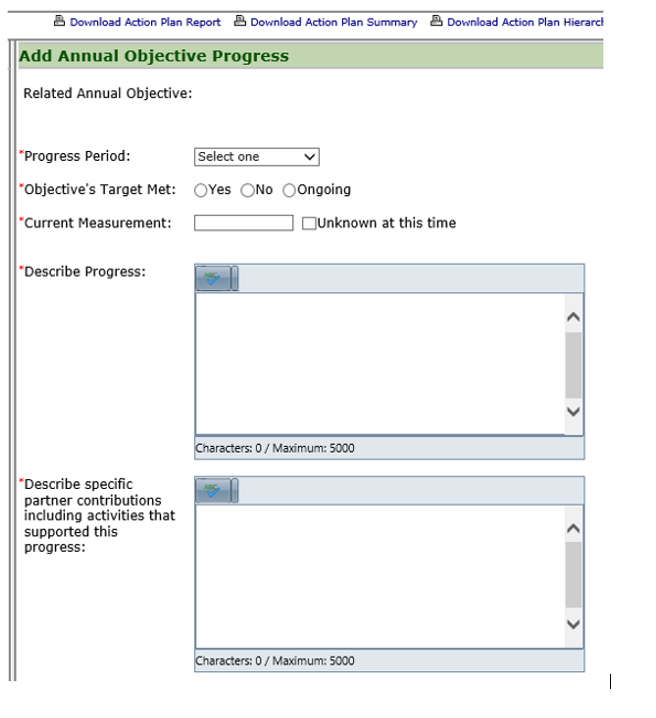 CCC-1205 LIDS Strategy enhancement
27
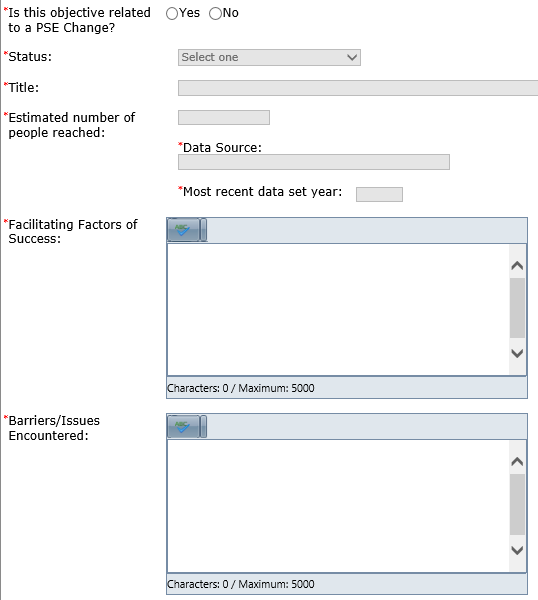 CCC-1205 LIDS Strategy enhancement
28
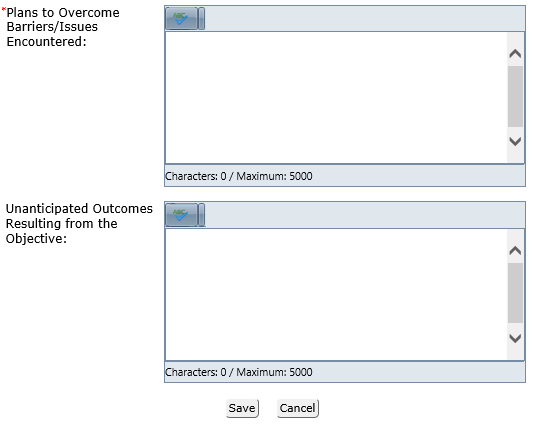 CCC-1205 LIDS Strategy enhancement
29
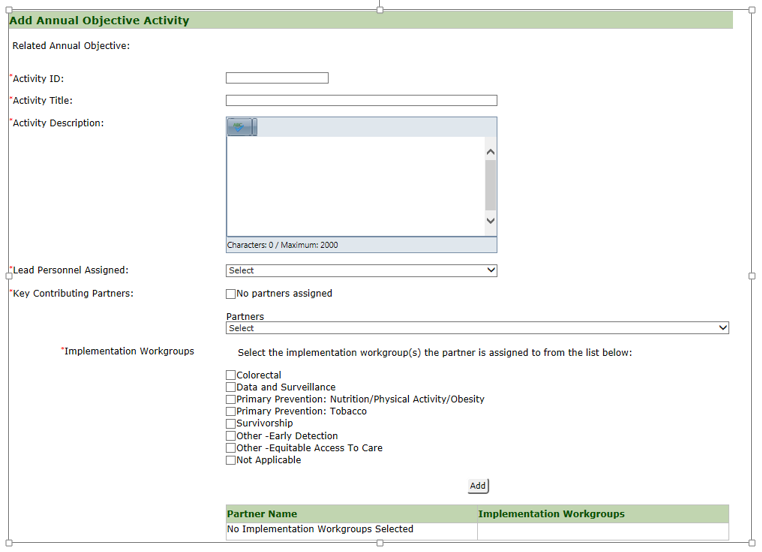 CCC-1205 LIDS Strategy enhancement
30
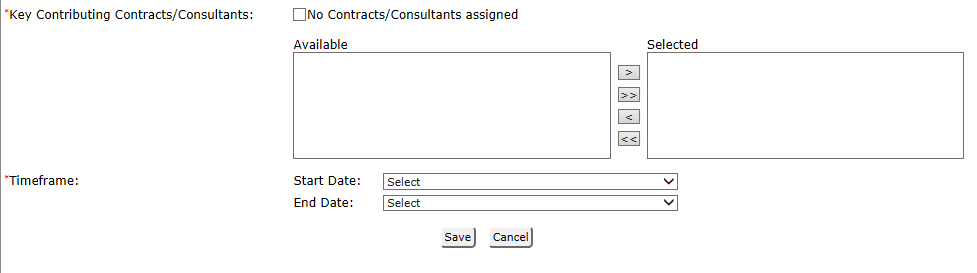 CCC-1205 LIDS Strategy enhancement
31
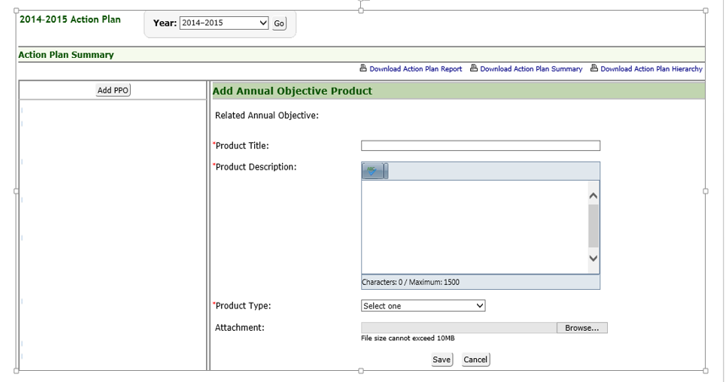 CCC-1205 LIDS Strategy enhancement
32